Ruby on Rails: Databases
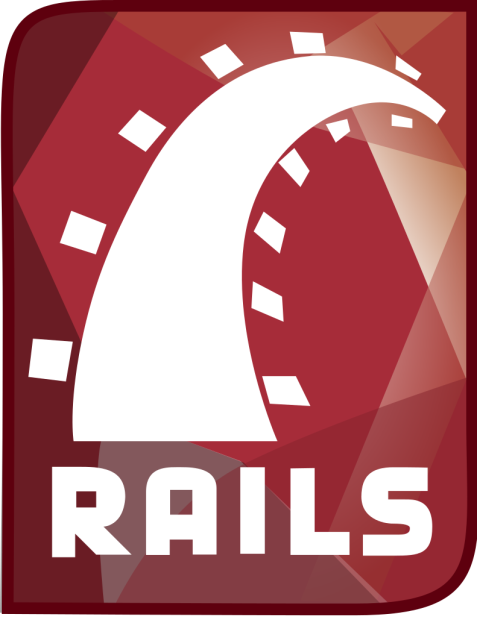 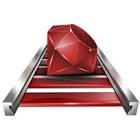 Rails Database
Familiar Table Concept
Naming convention – lower case, plural  (i.e. tweets)



How to Access (find),  Update, Delete (destroy) , Add (create)
Rails –connection to a database
By default uses SQLite3  (a file based solution)
You can modify to connect to other databases (Oracle, MySQL) --- usually you edit the config/database.yml  file to point to correct database and connection properties
# config/database.yml
#  SQLite version 3.x##   Ensure the SQLite 3 gem is defined in your Gemfile#   gem 'sqlite3'#default: &default  adapter: sqlite3  pool: 5  timeout: 5000development:  <<: *default  database: db/development.sqlite3# Warning: The database defined as "test" will be erased and# re-generated from your development database when you run "rake".# Do not set this db to the same as development or production.test:  <<: *default  database: db/test.sqlite3production:  <<: *default  database: db/production.sqlite3
This lecture and our class…..
Concentrates not on setting up a database and connecting to it via rails.  But, rather once you have done that how to use it (to find entries, to add, delete and update…sometimes called CRUD = create ,read, update, delete).
NOTE: we will use default SQLite3 (filebased) that you can simply install as a gem (via  > gem install sqlite3) on the command line


AGAIN: to connect to a different database you edit the config/database.yml file to point to your database.
Rails Database – Read Access (find)
Name tables = lowercase, plural (tweets)
Access table via Models (discussed in other lecture) = uppercase, singular (Tweet.find(*) )
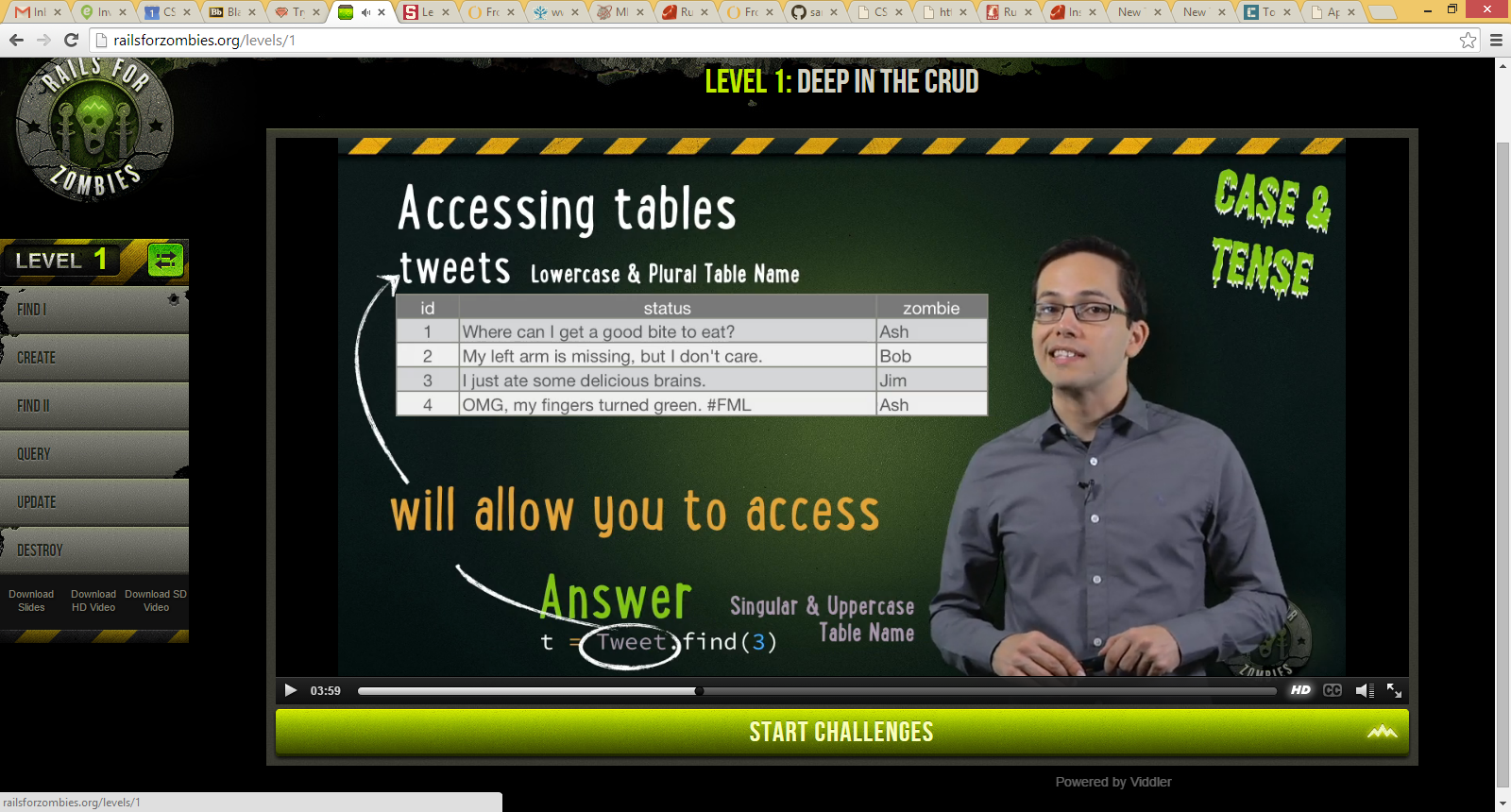 Accessing database
Retrieve item using find(*) method
      t = Tweet.find(3)    #get the entry with id 3
NOW t = hash {id: 3, status: “I just ate…” ,  zombie:“Jim” }
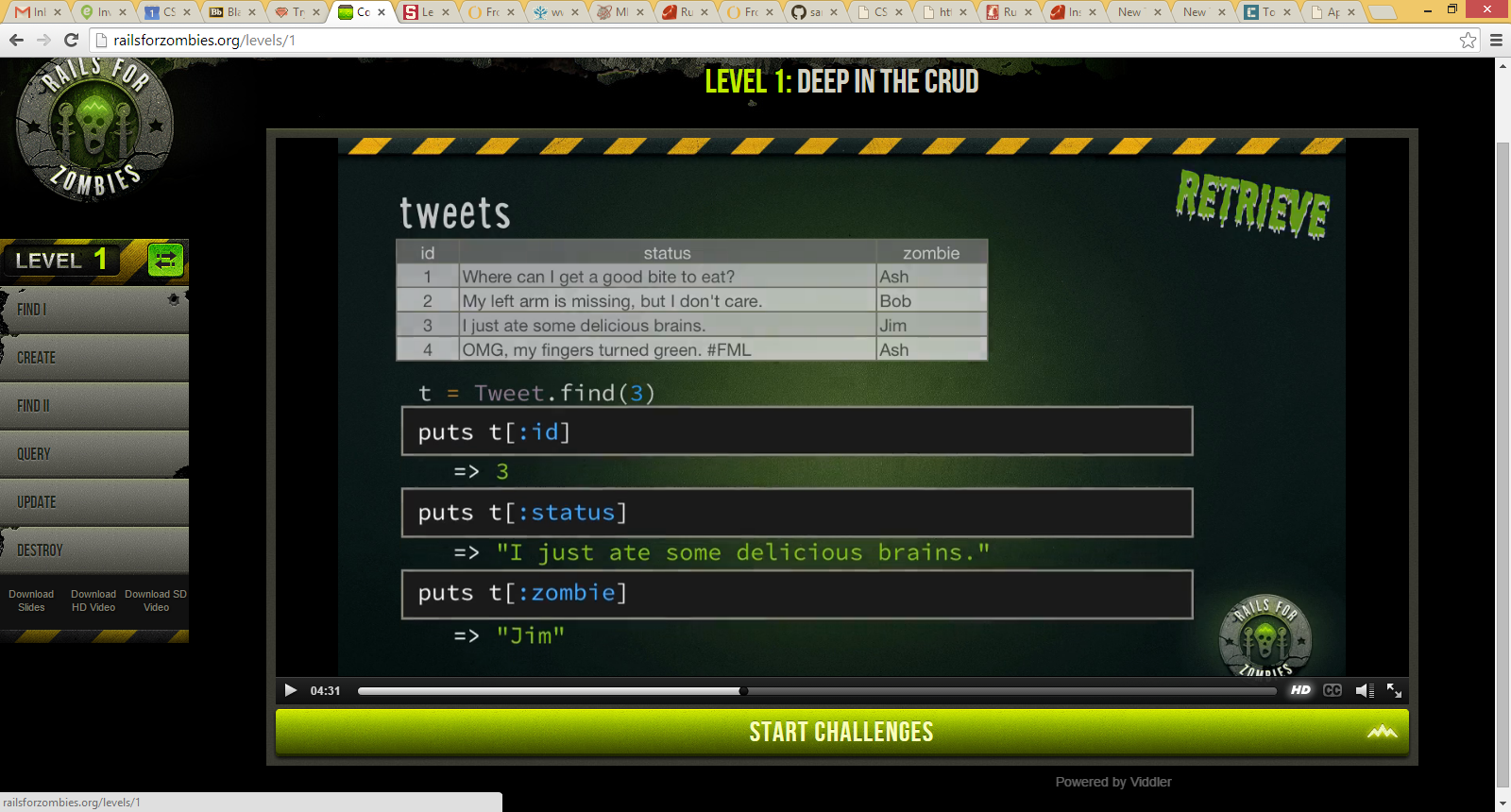 Accessing database with “.” syntax - preferred
Have  t = Tweet.find(3)
Can treat as saw before like a Hash, or use “.” syntax (more common) as in database entry
t.status    VERSUS t[:status]
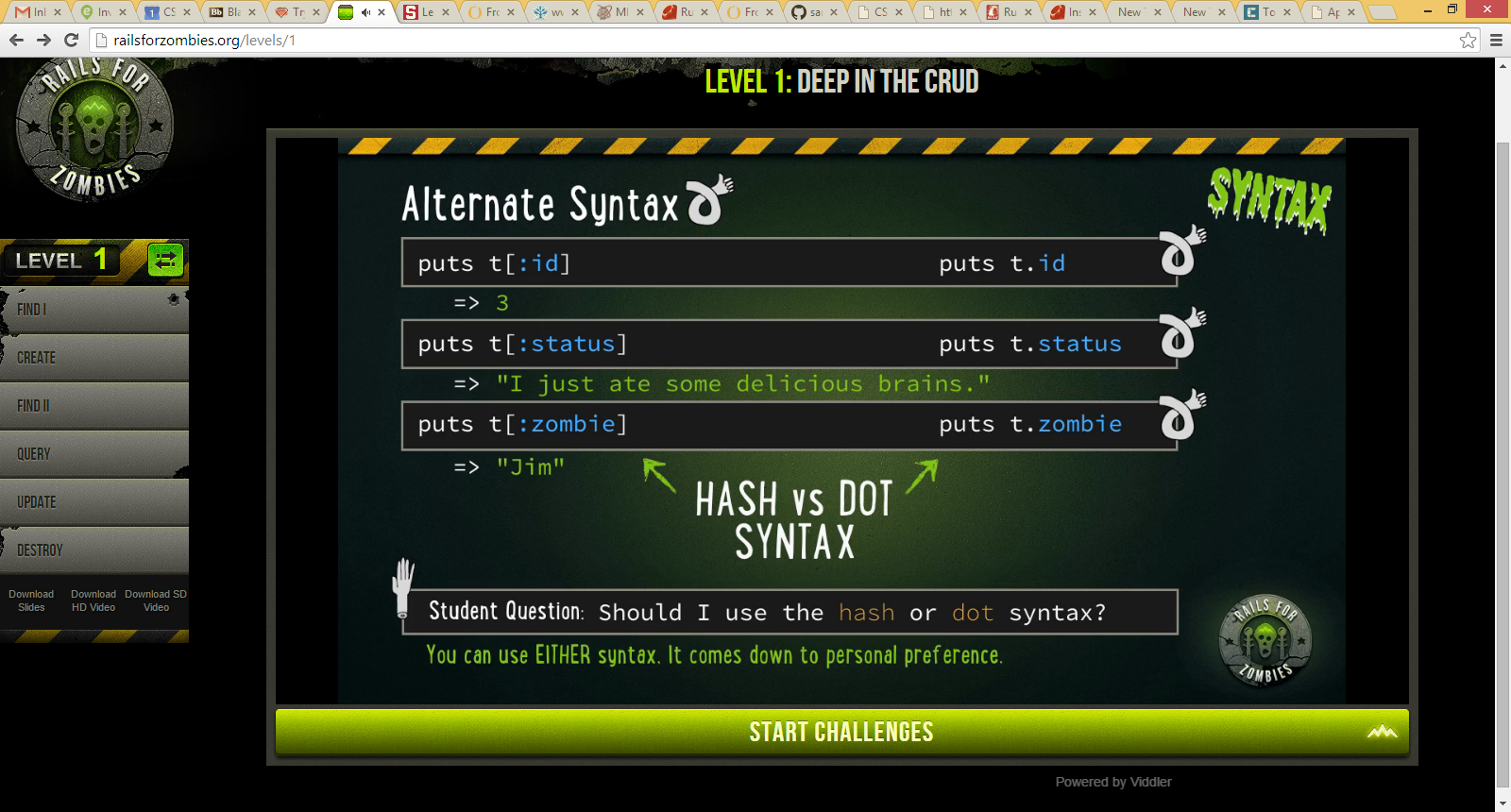 Database Access -more
Tweet.find(2) => gets entry with id=2
Tweet.find(3,4,5) => gets ENTRIES with ids =3,4,5
Tweet.first   Tweet.last => gets First and last entry
Tweet.all  => gets all the entries
Tweet.count =>number of entries
Tweet.order(:zombie) => returns ORDER BY alphanumeric data in zombie column
Tweet.limit(90) => limits to 90 entries returned
Tweet.where(zombie: “ash”) => WHERE zombie = “ash”
Database Access –Where conditional clause and ordering results
Tweet.where(zombie: “ash”).order(:status).limit(10)  
MEANS IN SQL  WHERE zombie = “ash” AND ORDERBY status  AND limit =10
Rails Database: Create New Entry
t = Tweet.new
t.status = “I < 3 brains.”
t.save

GENERALLY,
T= TableName.new
t.key = value
t.save
NOTE: you do not have to specify the id that is automatically determined by Rails
Rails Database: Create New Entry –ALTERNATIVE 1
t = Tweet.new(
      status : “I < 3 brains.”
      zombie: “Jim”)
t.save

GENERALLY,
t= TableName.new(
       key1: value1,       key2: value2)
t.save
NOTE: you do not have to specify the id that is automatically determined by Rails
Rails Database: Create New Entry –ALTERNATIVE 2
t = Tweet.create(
      status : “I < 3 brains.”,
      zombie: “Jim”)

GENERALLY,
t= TableName.create(
       key1: value1,       key2: value2)
NOTE: you do not have to specify the id that is automatically determined by Rails


ALSO: you do not have to execute a save
Rails Database: Update Entry
First, retrieve it, then update values

t = Tweet.find(3)
t.zombie = “EyeEater”
t.save

GENERALLY,
t = TableName.find(x)
t.key = “new value”
t.save
Rails Database: Update Entry – ALTERNATIVE 1
First, retrieve it, then update values using attributes and passing a hash to set all of them

t = Tweet.find(3)
t.attributes = {
   	status :  “Can I eat your Eyes?”,
  	zombie : “EyeEater” }
t.save

GENERALLY,
t = TableName.find(x)
t.attributes = { 
                   key1:  “value 1”,
                   key2:  “value 2”  }
t.save
Rails Database: Update Entry – ALTERNATIVE 2
First, retrieve it, then use update method

t = Tweet.find(3)
t.update(status :  “Can I eat your Eyes?”,
  	zombie : “EyeEater” )

GENERALLY,
t = TableName.find(x)
t.update(key1:  “value 1”,  key2:  “value 2”)
NOTE: you do not have to execute a save
NOTE: you do not have to execute a save
Rails Database: Delete an entry
Find Entry, then call destroy method

t = Tweet.find(2)
t.destroy
Migration: Create New Table
SUPPOSE you have created a model called Student it will create the following file for you containing the class CreateStudents.   Edit it as shown in red to add code to create the corresponding database table.

db/migrate/20090215220309_create_students.rb:

class CreateStudents < ActiveRecord::Migration
    def change
        create_table :students do |t|
            t.column :name,        :string
            t.column :birth,       :date
            t.column :gpa,         :float
            t.column :grad,        :integer
        end
    end
end
CS 142 Lecture Notes: Rails ActiveRecord
Slide 17
Migration: Add Column to students table
db/migrate/20101013224357_add_advisor.rb:

class AddAdvisor < ActiveRecord::Migration
    def change
        add_column :students, :advisor_id, :integer
    end
end
CS 142 Lecture Notes: Rails ActiveRecord
Slide 18
Migration Utilities
rails generate model students
(NOTE: on RubyMine IDE is : Tools-> Run Rails Generator -> model     and then give the name students as the Model name)
rails generate migration load_data=> db/migrate/load_data.rb

rake db:migrate

rake db:migrate VERSION=20090130180755

rake db:reset

rake db:migrate:reset